[COMPANY NAME]
Employee Video Advocacy Program
Resource Guide
[Speaker Notes: Employee Advocacy Video]
What is Employee Advocacy?
A strategic initiative recognizing that the best people to advocate on behalf of an organization are its employees.
What is an Employee Video Advocacy Program?
A values-led initiative that embraces the individual personalities of all employees through dedicated video ideas, structure and support.
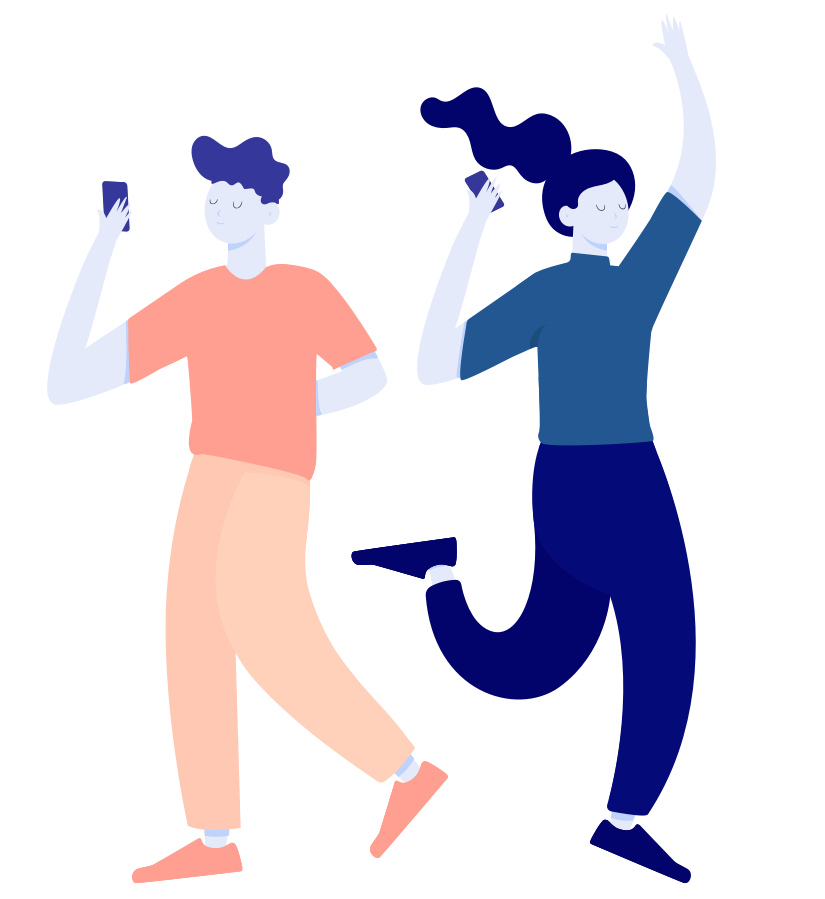 How does it align with our Company Values?
Value:
Why:
Bonus page for communicating your why 👇
For Business
For Individuals
Content shared by employees receives 8x more engagement than content shared by brand channels.
86% of employees involved in a formal advocacy program say it had a positive effect on their careers.
(Social Media Today)
(Hootsuite)
[Speaker Notes: WHY DOES THIS MATTER/SITUATION

What does this program mean for the business of VideoMyJob? What does it mean for the individual employee?]
Method
Attend monthly one-on-one check in with accountability partner or program manager
Self nominate Video Prompts in shared team sheet 
Refer to the relevant Key Theme page guide to plan, film and edit your video
Recipe for EVAP Success
Attend monthly one-on-one check in with champion
Self nominate 2 video topics in shared google sheet 
Refer to the relevant content topic guide to plan, film and edit your video 
Add link to published video on VideoMyJob dashboard in the Advocacy Tracker
Program Manager to amplify video on branded channels and update shared Advocacy Tracker with results
Ingredients
Internal EVAP Program Manager with you every step of the way
Identified Video Prompts connected to Key Themes
Established guidelines that reflect the VideoMyJob product workflow; plan, film, edit, share, track and manage
Dedicated VideoMyJob EVAP Team for all employee video content to be created and published under
Shared Advocacy Tracker for program measurement
Attend monthly one-on-one check in with champion
Self nominate 2 video topics in shared google sheet 
Refer to the relevant content topic guide to plan, film and edit your video 
Follow post copy recommendations and share video content on personal social channel 
Input social post engagement data in shared Advocacy Tracker when prompted via calendar reminder
If you’re not sharing on social
If you’re sharing on social
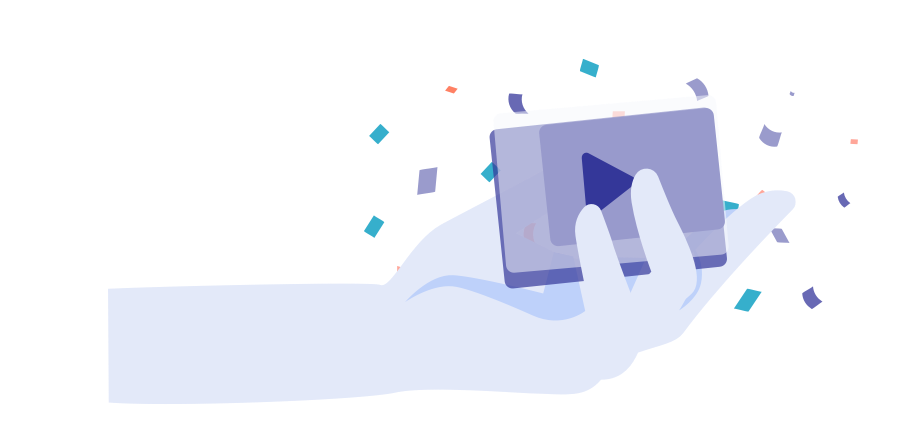 EVAP Strategy Overview
Description:
Key Theme #1:
Description:
Key Theme #2:
Description:
Key Theme #3:
👇  Add or delete columns based on your number of videos per month goal
👇 [Optional section based on sharing responsibility]